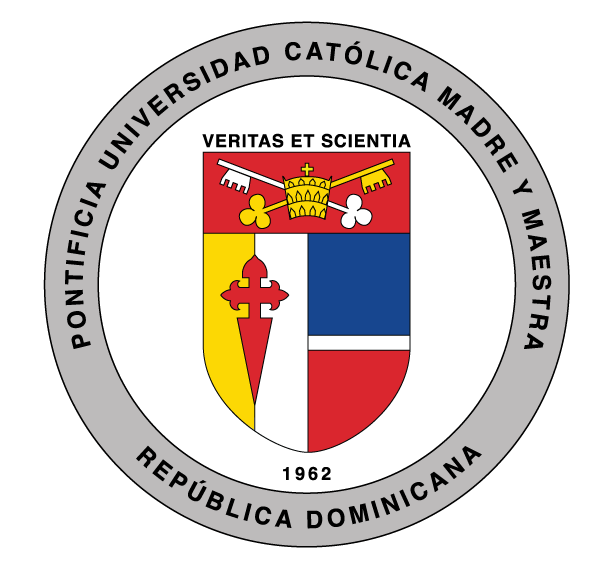 Título de la presentación
Subtítulo
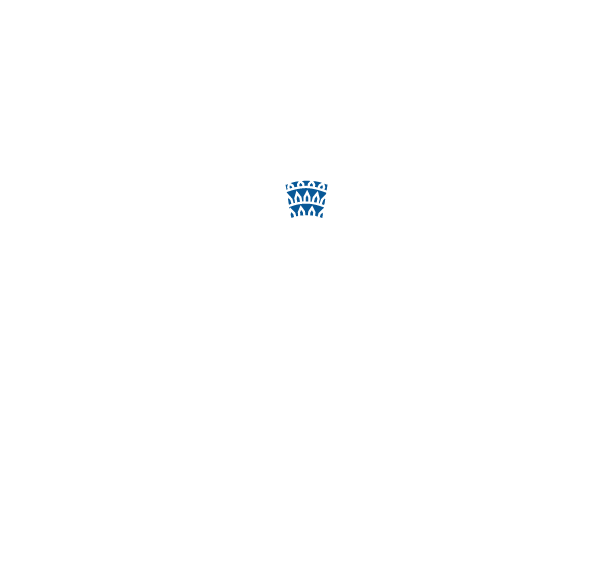